Outreach to Migrant Farmworkers: Community Partnerships, Health Literacy Needs, and Library Involvement
Presented by Jamie Bloss, MLIS, AHIP
Associate Professor, Laupus Health Sciences Library
Liaison Librarian to the College of Allied Health and the School of Dental Medicine 
East Carolina University
Demographics
About 3 million farmworkers in the US 
NAWS (National Agricultural Workers Survey) 2019-2020 found 66% of farmworkers are men and average age of 39 years 
78% Hispanic/Latino; 66% described race with open-ended “other” response, 33% white, 10% Indigenous, and fewer than 1% Black or Afr. Amer.
Over half had work authorization (56%)
Median personal income $20,000 - $24,999. Educational attainment on average – 9th grade. 
38% were living away from their immediate family when interviewed
Longstanding health disparities
In a 1945 report to the American Public Health Association, a U.S. public health service doctor wrote:
“Migrants are people. They deserve a chance to live in decent housing, to feed and educate their children, to get needed healthcare for their families. [. . .] The lessons of experience must be translated into a really effective long-range program of health and welfare for our migrant farm families.” (Mott, 1945, p. 313)
Serious Health Inequities
Telling My Truth: Farmworkers Share Their Stories
https://saf-unite.org/documentary_/telling-my-truth-farmworkers-share-their-stories/
My background
Hospital and medical library/archives intern in grad school 
Library Associate at a rural satellite university campus 
Emerging Tech Librarian at a public library
Reader services librarian at USP in Fiji 
Liaison librarian to Allied Health and Dental at ECU and faculty member 
Grew up in Ohio – so much corn
How I got involved in 2019 with an NLM grant about addressing health disparities in the Farmworker Community
Got asked because I “seemed like I like helping people” (I do!)
One of the librarians who co-wrote the grant was changing departments 
I studied Spanish 
I was apprehensive because the amount of work detailed was huge and I didn’t know much about the project or the target population, but I said sure!
3-year, $427,551 health disparities grant from the National Institutes of Health’s National Library of Medicine 
Identify and assess health information designed for farmworkers and promote the submission of evidence-based education materials to the National Library of Medicine’s (NLM) HealthReach database
Increase knowledge of NLM resources for farmworker health outreach workers, pilot technology, and offer professional development opportunities
Provide Wi-Fi hot spots and access to the internet in combination with health literacy training at farmworker youth programs and migrant labor camps
Our Project – how it started  (2019)
Our partners
ECU Department of Health and Human Promotion – oversaw the grant, evaluation, and collection of the health education materials 
NC State extension toxicology program – focus groups and piloted technology/distributed tech to outreach workers, created training materials and hosted webinars for how to find information and make new health education materials 
Student Action with Farmworkers – liaised with community partners to install and maintain internet access points in labor camps 
Librarian worked with all aims to provide training, collected health education materials, conducting research, and created digital literacy videos – so was involved in all three aims of the grant
Who are outreach workers/CHWs/promotores?
Community health workers (CHWs) bridge the gap in health and social services delivery for marginalized communities, providing critical health information to those with limited access to health resources.
CHWs help farmworkers overcome barriers related to language, education and transportation to access health services and information. CHWs have an important distinction from other health workers in that they typically are from the community they serve and usually do not have formal training in a clinical health profession (Pérez & Martinez, 2008). 
Approx. 60 work across NC each season 
Do all of this with spotty or no internet connection, bring print materials with them in some cases, or do educational sessions that are interactive
Partners & Advisory Panel
https://www.farmworkerhealthliteracy.org/our-team 
https://www.farmworkerhealthliteracy.org/advisory-panel
Audience participation
Name one organization in your community you already partner with or would like to reach out to. 
Join word cloud activity via:
Pollev.com/jamiebloss251
Or text JAMIEBLOSS251 to 22333 to join
First, we searched websites, contacting outreach workers, and querying national listservs. We compiled a huge list of health/patient education materials for farmworkers - over 700 materials were identified and categorized. 
Mapping review of farmworker health research and bibliographies created 
HealthReach was discontinued… 
Content analysis of websites – what number of materials was actually aimed at migrant farmworkers? 
Collected educational materials and policy briefs from Wake Forest University and NC State and archived physical items in a new collection
Aim 1 – how it went
Aim 2 – how it went
Completed 3 FGDs with 28 farmworker health outreach workers 
Distributed technology to 12 sites including megaphones for health education (n=3), TVs for health education (n=1), tablets with protective cases for health education (n=6), projectors with HDMI cables for health education (n=5), audio PA systems for health education (n=3), and tripods (n=4). 22 pieces of technology were delivered to outreach organization. Also, 12 ring lights and tripods. 
Webinars held (in person was not possible) – on searching for information, using Canvas.com, using TikTok 
Videos were created on searching/finding reliable health info online
We created a flipchart on apps for farmworkers with NC State Extension
Recruited Episcopal Farmworker Ministry and NC Field and conducted training with them – they purchased chromebooks, headsets, and cases. 
Vecinos and Sampson County Migrant Ed Program also came on board 
SAF purchased laptops for youth in the Levante leadership program 
Digital literacy videos created for distribution at camps with hotspots installed (with help of partnership with NC Farmworker Health Program) 
SAF and partners participated in the NC Broadband Network
Aim 3 – how it went
Dissemination
Presentations at NC Farmworker Institute, East Coast Migrant Stream Forum, etc. 
Presented at “Ask the Doctor: COVID-19 Updates & Finding Reliable Health Information”
Audience participation
What are some of the things your patrons might need? Rural patrons? Farmworkers? How could you find out more about their needs?
Grant website and products
https://www.farmworkerhealthliteracy.org/ 
https://dataverse.unc.edu/dataverse/farmworkerhealth
https://libguides.ecu.edu/covid19farmworkers/home 
Papers: 
https://pubmed.ncbi.nlm.nih.gov/35210971/ 
https://pubmed.ncbi.nlm.nih.gov/35718991/ 
https://pubmed.ncbi.nlm.nih.gov/34549654/ 
https://pubmed.ncbi.nlm.nih.gov/33013227/
Future of the work
Digital literacy & information literacy training (health literacy too– all the literacies!)
Addressing the Digital Divide 
Creating new patient education materials that are targeted to a specific population 
Lack of research on prevalence of internet service for farmworkers, information literacy competencies of farmworkers and farmers, rural public libraries are understudied/underfunded. We don’t know what rural public libraries are already doing in our area, or what they would need to do more agricultural outreach and participate in community broadband planning
IMLS grant
We had such a good team, and enjoyed this work so much, we applied for other grants to keep the work going and address our new questions
Three-year IMLS grant (Institute of Museum and Library Services (IMLS) FY2022 National Leadership Grants - Libraries award) 
The library will be leading the applied research efforts and include our former partners and advisory panel members
IMLS grant aims
Aim 1: Determine the accessibility of online information by estimating the prevalence of internet access for farmworkers in NC, the devices available to farmworkers, and the average cost of internet access. 
Aim 2: Identify information literacy levels and needs of (a) farmworkers and (b) farmers to inform library resources, programming, and education materials. 
Aim 3: Assess the role of NC Libraries in serving agricultural communities and the extent to which NC broadband plans include libraries and agricultural workers’ specific needs.
[Speaker Notes: Aim 1: What is the prevalence of internet access for farmworkers, what devices are available to farmworkers, and how much are farmworkers spending on internet access in NC? 
Aim 2: What are the information literacy levels and needs of farmworkers and farmers, and what are the implications for libraries related to resources, programming, and educational materials? 
Aim 3: To what extent do librarians already provide outreach services to agricultural communities, and, if they do not, what is their interest level in providing these services and what resources do they need to provide them? To what extent have libraries participated in county broadband planning efforts? To what extent do NC county broadband plans include libraries and agricultural workers’ needs?]
Don’t be afraid to start small – this work started before I came to ECU and I am standing on the shoulders of giants 
Partner with an org in your community
If you work at an academic institution, find out what partnerships already exist – no need to reinvent the wheel- and ask to be involved 
Buy or distribute tech to people who need it- ask them what they need
How librarians can get involved
Get involved with any projects addressing the digital divide – internet access is poor in rural areas and for farmworkers in camps 
Training – we are experts in searching for reliable health info and also there is a niche we can fit into in helping people develop new health education materials 
There is a dearth of health education materials in the appropriate languages, educational level, etc. for the farmworker population – these can be a great project
How librarians can get involved
Lessons learned
Be prepared to pivot in delivery of tech/resources or training sessions (i.e. pandemic, busy community partners)
Really listen to your partners and assume that there are different needs within the special populations you are working with
i.e. the needs of one partner/group/farmworker might be very different based on location, crops they are dealing with, internet access, age/demographics, languages spoken, etc. 
Translation – just because you get a professional translator doesn’t mean it will be at the literacy level or style that you are going for
Lessons learned
Technology – there is always something (delay in delivery, deciding how to set up devices)
Having a great team that you enjoy working with is key so it’s not all on your shoulders. The project can be fun and extremely rewarding. 
If it is all on your shoulders, start small, or apply for a small award.
More resources
Student Action with Farmworkers: https://saf-unite.org/ 
Farmworker Justice: https://www.farmworkerjustice.org/ 
Migrant Clinicians Network: https://www.migrantclinician.org/ 
National Center for Farmworker Health: http://www.ncfh.org/health-education.html 
Rural Women’s Health Project: https://rwhp.org/catalog/ 
NAWS survey: https://www.dol.gov/sites/dolgov/files/ETA/naws/pdfs/NAWS%20Research%20Report%2016.pdf
Audience Participation
What is your main takeaway from the session today? 
If you want to share, place your answer in the chat.
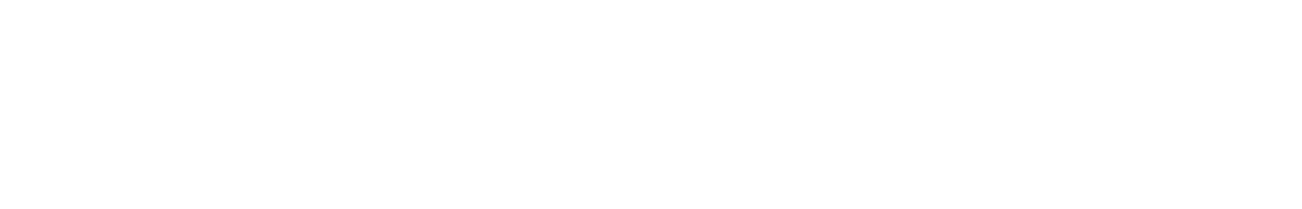 Thank you for coming!